Chapter 6
Finality
1
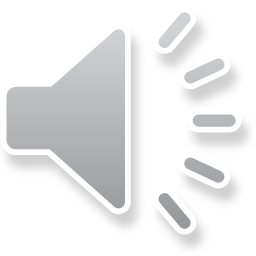 Old Cases Involving Rule Challenges
In the modern world the courts look so hard at the record in rulemaking that almost every challenge has a component of the rule being void because it is not supported by the record.
In some of the old cases, the only question was the legal authority under the statute, which makes the challenge look more like a challenge to the constitutionality of a statute.
2
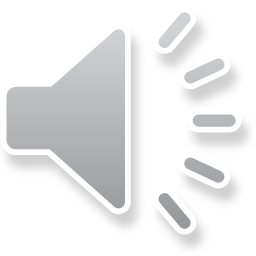 Problems of Timing
Doctrine of Finality
Is there a final agency action, i.e., one that affects your client’s rights?
Doctrine of Exhaustion
Have you done everything that agency requires?
Doctrine of Ripeness
Is the conflict ripe, i.e., is there  a case and controversy?
Even the Courts have trouble sorting these out.
3
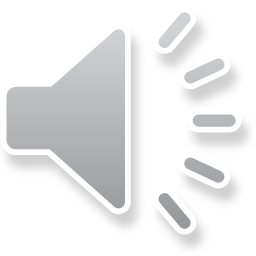 5 U.S.C. § 704. Actions reviewable
Agency action made reviewable by statute and final agency action for which there is no other adequate remedy in a court are subject to judicial review.
A preliminary, procedural, or intermediate agency action or ruling not directly reviewable is subject to review on the review of the final agency action.
…
4
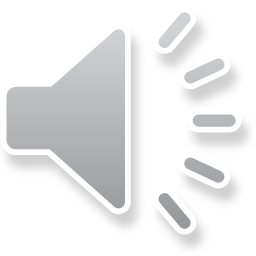 Is There a Final Agency Action?
It must be the consummation of the agency process.
It must affect legal rights or have legal consequences.
5
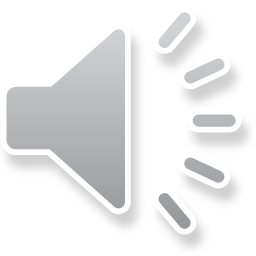 What is the Agency Action?
The APA defines ‘‘agency action’’ as ‘‘includ[ing] the whole or a part of an agency rule, order, license, sanction, relief, or the equivalent or denial thereof, or failure to act.’’ 5 U.S.C. §551(13).
‘‘failure to act’’ means the failure to take one of the discrete actions listed in the definition of ‘‘agency action.’’
Failure to act is only an agency action if the agency has no discretion to not act.
Think mandamus.
6
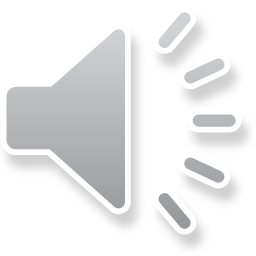 Federal Trade Commn. v. Standard Oil Co. of California, 449 U.S. 232 (1980)
FTC finds that Standard Oil is engaging in anticompetitive practices.
Standard wants to appeal this finding.
Can be used in private antitrust actions.
Court says this alone does not have legal consequences.
Standard must wait until the agency brings an enforcement action.
7
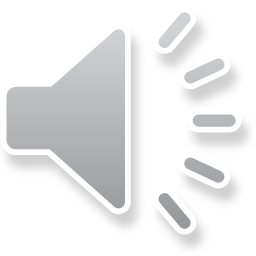 National Automatic Laundry and Cleaning Council v. Shultz, 443 F.2d 689 (D.C. Cir. 1971)
Agency opinion letters - are they just restating the law, or do they change substantive rights?
Who are they final for?
This was to a trade association explaining how the agency would interpret a new law.
Detailed explanation.
From the secretary's office.
Not based on individualized facts.
In this case, the court found that the opinion was sufficiently specific and from a high enough level to affect the plaintiff's rights.
Should this have been a rule?
In today’s adlaw litigation, this would likely have been attacked as a stealth rule because it would affect the rights of the regulated parties.
8
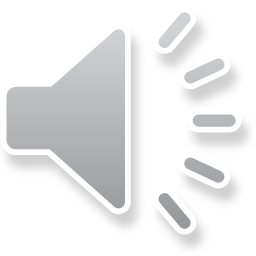 Taylor-Callahan-Coleman Counties v. Dole, 948 F.2d 953 (5th Cir. 1991)
This is a classic question - even if an opinion is final action as to the requestor, does it apply to others?
The opinion was to an individual party, based on that party's specific facts.
These are like IRS letter rulings and Office of Inspector General (OIG) opinions.
The plaintiff was a third party who wanted to challenge the opinion.
The court found that this was not a final agency action, at least as to other parties.
9
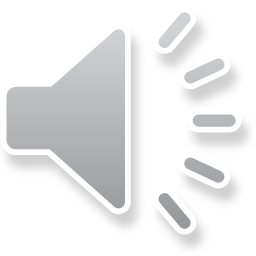 Western Ill. Home Health Care, Inc. v. Herman, 150 F.3d 659 (7th Cir. 1998)
This was an opinion letter to two specific parties about whether they were subject to the joint employer doctrine
The letter said they were, and that they were now on notice of the violation so they would be subject to the penalties for a willful violation if they continued.
The court found this was a final agency action as to the parties because it required an immediate change in behavior
This was influenced by the harsh results
10
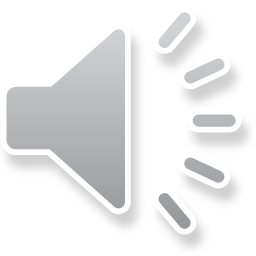 US Army Corps of Engineers v. Hawkes Co., (2016)
Section 404 of the CWA limits the dredging and filling of wetlands without a permit and mitigation, which makes it costly or impossible to do development.
The Corps makes a “jurisdictional determination” (JD) that your client’s property is covered by 404.
There is no compliance order, just the JD.
Is this final agency action?
11
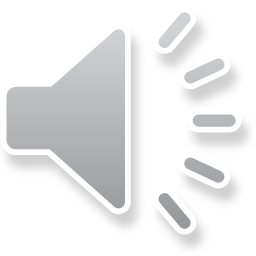 The Test from Bennett, Quoted in Hawkes
“First, the action must mark the consummation of the agency's decisionmaking process—it must not be of a merely tentative or interlocutory nature. 
And second, the action must be one by which rights or obligations have been determined, or from which legal consequences will flow.”
In an earlier case, the Court had found final agency action because it would have “an immediate and practical impact.”
12
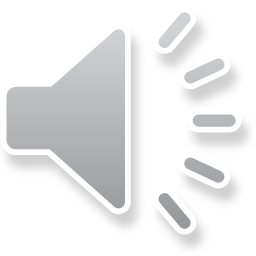 When is Failure to Act a Final Agency Action?
5 USC § 702
… stating a claim that an agency or an officer or employee thereof acted or failed to act …
The Agency misses a statutory or regulatory deadline.
The Agency announces that it is not going to do something, such as make a rule. 
The Agency just never gets finished. 
This is the hard one.
13
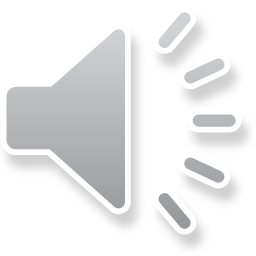 Franklin v. Massachusetts, 505 U.S. 788 (1992)
MA wants to contest the method the Department of Commerce used to correct the census numbers
Why does this matter?
The President is charged with determining the final count, and Congress does the reallocation of representatives.
The court found that the report from Commerce was only a recommendation to the President, not final action.
The court also found that the President is not an agency, thus not subject to the APA.
14
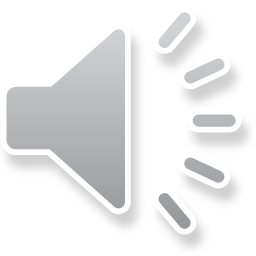 Finality Wrap-up
Is the agency action directed to your client?
If not, what is your argument as to why it affects your client’s interests?
Is it complete, or an intermediate action?
Does it have legal consequences, i.e., will it require your client to change its behavior or change the value of your client’s property?
Does it require an immediate change?
15
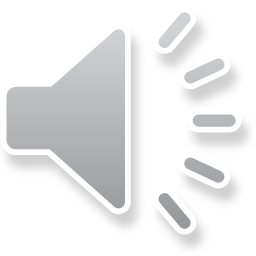